Module 12: IPv6 Addressing
Introduction to Networks v7.0 (ITN)
[Speaker Notes: Cisco Networking Academy Program
Introduction to Networks v7.0 (ITN)
Module 12: IPv6 Addressing]
Module Objectives
Module Title: IPv6 Addressing

Module Objective: Implement an IPv6 Addressing scheme.
[Speaker Notes: 12- IPv6 Addressing
12.0.2 What will I learn to do in this module]
Module Objectives (Cont.)
Module Title: IPv6 Addressing

Module Objective: Implement an IPv6 Addressing scheme.
[Speaker Notes: 12- IPv6 Addressing
12.0.2 What will I learn to do in this module]
12.1 IPv4 Issues
[Speaker Notes: 12-IPv6 Addressing
12.1 IPv4 Issues]
IPv4 IssuesNeed for IPv6
IPv4 is running out of addresses. IPv6 is the successor to IPv4. IPv6 has a much larger 128-bit address space.
The development of IPv6 also included fixes for IPv4 limitations and other enhancements.
With an increasing internet population, a limited IPv4 address space, issues with NAT and the IoT, the time has come to begin the transition to IPv6.
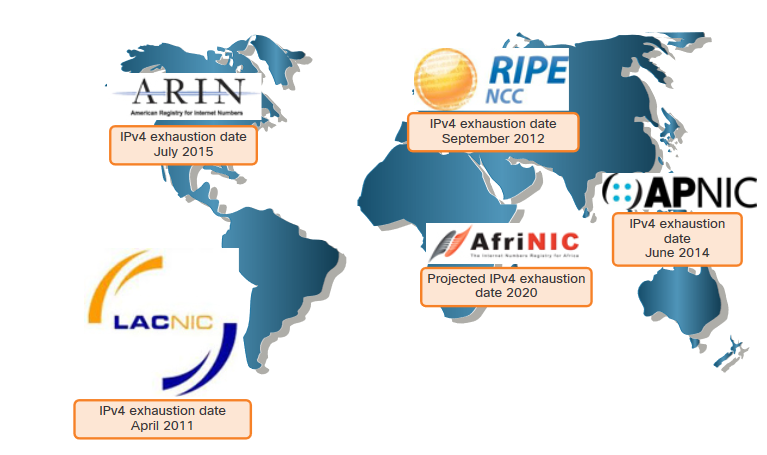 [Speaker Notes: 12 – IPv6 Addressing
12.1 – IPv4 Issues
12.1.1 – Need for IPv6]
IPv4 IssuesIPv4 and IPv6 Coexistence
Both IPv4 and IPv6 will coexist in the near future and the transition will take several years.
The IETF has created various protocols and tools to help network administrators migrate their networks to IPv6. These migration techniques can be divided into three categories:
Dual stack -The devices run both IPv4 and IPv6 protocol stacks simultaneously.
Tunneling – A method of transporting an IPv6 packet over an IPv4 network. The IPv6 packet is encapsulated inside an IPv4 packet.
Translation - Network Address Translation 64 (NAT64) allows IPv6-enabled devices to communicate with IPv4-enabled devices using a translation technique similar to NAT for IPv4.
Note: Tunneling and translation are for transitioning to native IPv6 and should only be used where needed. The goal should be native IPv6 communications from source to destination.
[Speaker Notes: 12 – IPv6 Addressing
12.1 – IPv4 Issues
12.1.2 – IPv4 and IPv6 Coexistence
12.1.3 – Check Your Understanding – IPv4 Issues]
[Speaker Notes: 12 – IPv6 Addressing
12.1 – IPv4 Issues
12.1.2 – IPv4 and IPv6 Coexistence
12.1.3 – Check Your Understanding – IPv4 Issues]
12.2 IPv6 Address Representation
[Speaker Notes: 12-IPv6 Addressing
12.2 IPv4 Address Representation]
IPv6 Address RepresentationIPv6 Addressing Formats
IPv6 addresses are 128 bits in length and written in hexadecimal.
IPv6 addresses are not case-sensitive and can be written in either lowercase or uppercase.
The preferred format for writing an IPv6 address is x:x:x:x:x:x:x:x, with each “x” consisting of four hexadecimal values.
In IPv6, a hextet is the unofficial term used to refer to a segment of 16 bits, or four hexadecimal values.
Examples of IPv6 addresses in the preferred format:
2001:0db8:0000:1111:0000:0000:0000:0200 
2001:0db8:0000:00a3:abcd:0000:0000:1234
[Speaker Notes: 12 – IPv6 Addressing
12.2 – IPv6 Address Representation
12.2.1 – IPv6 Addressing Formats]
IPv6 Address RepresentationRule 1 – Omit Leading Zero
The first rule to help reduce the notation of IPv6 addresses is to omit any leading 0s (zeros).
Examples:
01ab can be represented as 1ab
09f0 can be represented as 9f0
0a00 can be represented as a00
00ab can be represented as ab

Note: This rule only applies to leading 0s, NOT to trailing 0s, otherwise the address would be ambiguous.
[Speaker Notes: 12 – IPv6 Addressing
12.2 – IPv6 Address Representation
12.2.2 – Omit Leading Zero]
IPv6 Address RepresentationRule 2 – Double Colon
A double colon (::) can replace any single, contiguous string of one or more 16-bit hextets consisting of all zeros. 
Example:
2001:db8:cafe:1:0:0:0:1 (leading 0s omitted) could be represented as 2001:db8:cafe:1::1

Note: The double colon (::) can only be used once within an address, otherwise there would be more than one possible resulting address.
[Speaker Notes: 12 – IPv6 Addressing
12.2 – IPv6 Address Representation
12.2.2 – Rule 2 – Double Colon
12.2.4 – Activity – IPv6 Address Representation]
12.3 IPv6 Address Types
[Speaker Notes: 12-IPv6 Addressing
12.2 IPv4 Address Types]
IPv6 Address TypesUnicast, Multicast, Anycast
There are three broad categories of IPv6 addresses:
Unicast – Unicast uniquely identifies an interface on an IPv6-enabled device.
Multicast – Multicast is used to send a single IPv6 packet to multiple destinations.
Anycast – This is any IPv6 unicast address that can be assigned to multiple devices. A packet sent to an anycast address is routed to the nearest device having that address.

Note: Unlike IPv4, IPv6 does not have a broadcast address. However, there is an IPv6 all-nodes multicast address that essentially gives the same result.
[Speaker Notes: 12 – IPv6 Addressing
12.3 – IPv6 Address Types
12.3.1 – Unicast, Multicast, Anycast]
IPv6 Address TypesIPv6 Prefix Length
Prefix length is represented in slash notation and is used to indicate the network portion of an IPv6 address.
The IPv6 prefix length can range from 0 to 128. The recommended IPv6 prefix length for LANs and most other types of networks is /64.
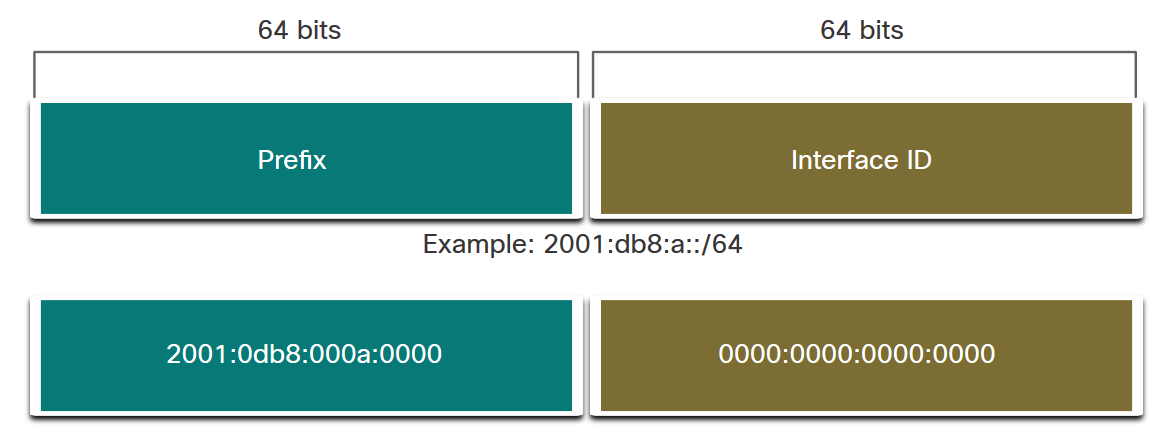 Note: It is strongly recommended to use a 64-bit Interface ID for most networks. This is because stateless address autoconfiguration (SLAAC) uses 64 bits for the Interface ID. It also makes subnetting easier to create and manage.
[Speaker Notes: 12 – IPv6 Addressing
12.3 – IPv6 Address Types
12.3.2 – IPv6 Prefix Length]
IPv6 Address TypesTypes of IPv6 Unicast Addresses
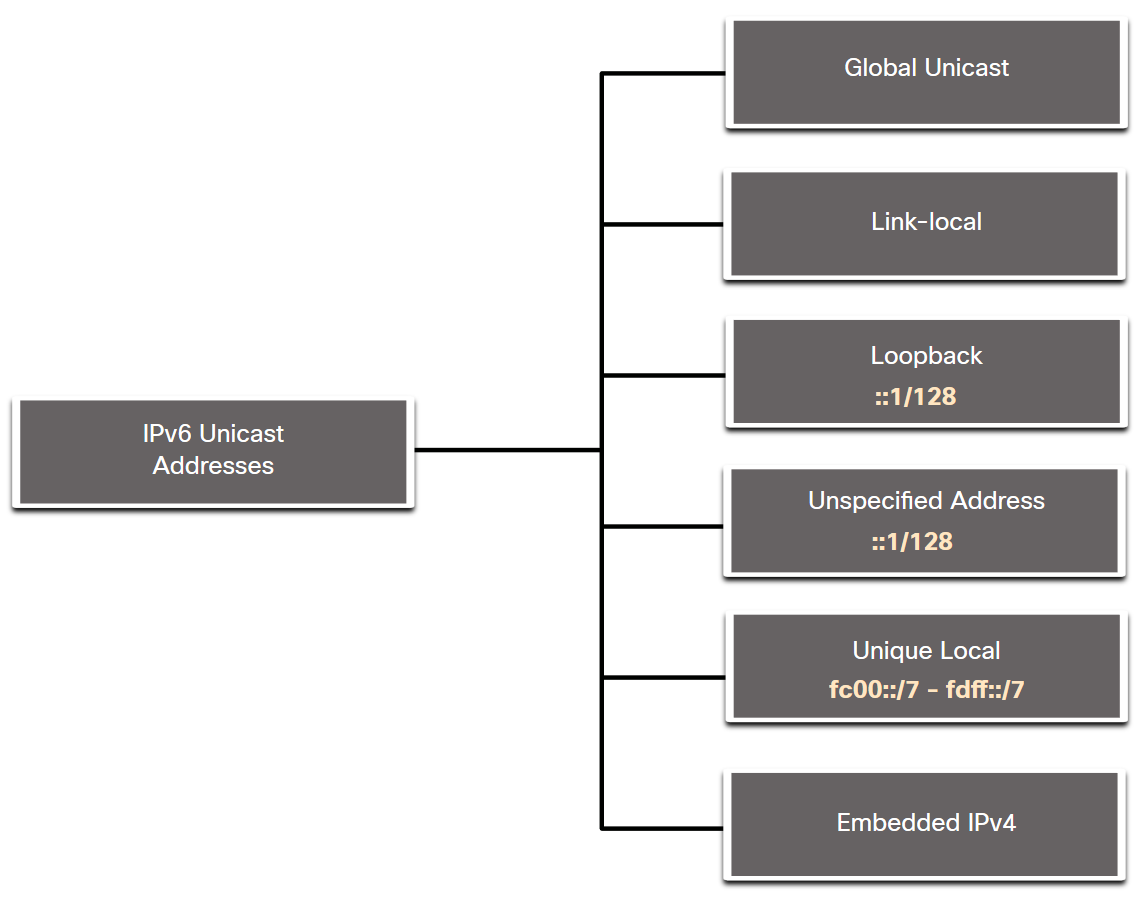 Unlike IPv4 devices that have only a single address, IPv6 addresses typically have two unicast addresses:

Global Unicast Address (GUA) – This is similar to a public IPv4 address. These are globally unique, internet-routable addresses.
Link-local Address (LLA) - Required for every IPv6-enabled device and used to communicate with other devices on the same local link. LLAs are not routable and are confined to a single link.
[Speaker Notes: 12 – IPv6 Addressing
12.3 – IPv6 Address Types
12.3.3 – Types of IPv6 unicast Addresses]
IPv6 Address TypesA Note About the Unique Local Address
The IPv6 unique local addresses (range fc00::/7 to fdff::/7) have some similarity to RFC 1918 private addresses for IPv4, but there are significant differences:
Unique local addresses are used for local addressing within a site or between a limited number of sites.
Unique local addresses can be used for devices that will never need to access another network.
Unique local addresses are not globally routed or translated to a global IPv6 address.
Note: Many sites use the private nature of RFC 1918 addresses to attempt to secure or hide their network from potential security risks. This was never the intended use of ULAs.
[Speaker Notes: 12 – IPv6 Addressing
12.3 – IPv6 Address Types
12.3.4 – A Note About the Unique Local Address]
IPv6 Address TypesIPv6 GUA
IPv6 global unicast addresses (GUAs) are globally unique and routable on the IPv6 internet.
Currently, only GUAs with the first three bits of 001 or 2000::/3 are being assigned.
Currently available GUAs begins with a decimal 2 or a 3 (This is only 1/8th of the total available IPv6 address space).
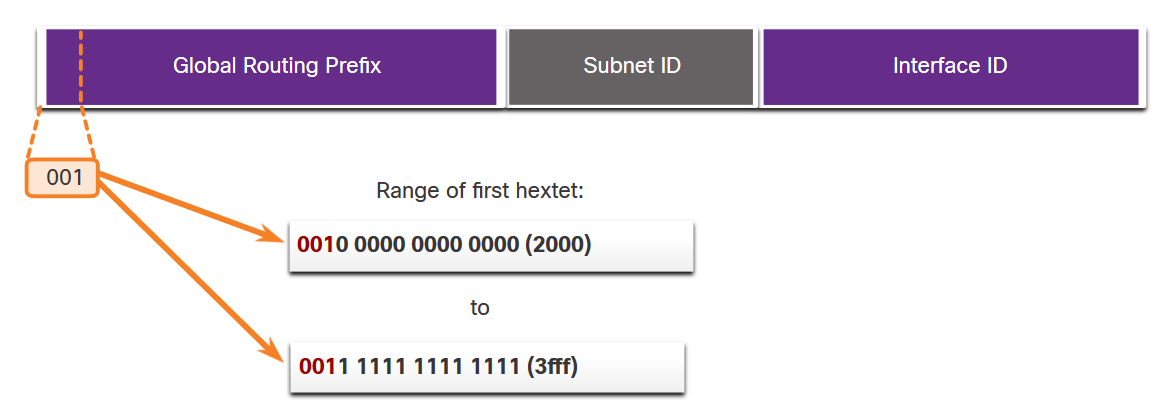 [Speaker Notes: 12 – IPv6 Addressing
12.3 – IPv6 Address Types
12.3.5 – IPv6 GUA]
IPv6 Address TypesIPv6 GUA Structure
Global Routing Prefix:
The global routing prefix is the prefix, or network, portion of the address that is assigned by the provider, such as an ISP, to a customer or site. The global routing prefix will vary depending on ISP policies.
Subnet ID:
The Subnet ID field is the area between the Global Routing Prefix and the Interface ID. The Subnet ID is used by an organization to identify subnets within its site.
Interface ID:
The IPv6 interface ID is equivalent to the host portion of an IPv4 address. It is strongly recommended that in most cases /64 subnets should be used, which creates a 64-bit interface ID.
Note: IPv6 allows the all-0s and all-1s host addresses can be assigned to a device. The all-0s address is reserved as a Subnet-Router anycast address, and should be assigned only to routers.
[Speaker Notes: 12 – IPv6 Addressing
12.3 – IPv6 Address Types
12.3.5 – IPv6 GUA Structure]
IPv6 Address TypesIPv6 LLA
An IPv6 link-local address (LLA) enables a device to communicate with other IPv6-enabled devices on the same link and only on that link (subnet).
Packets with a source or destination LLA cannot be routed.
Every IPv6-enabled network interface must have an LLA.
If an LLA is not configured manually on an interface, the device will automatically create one.
IPv6 LLAs are in the fe80::/10 range.
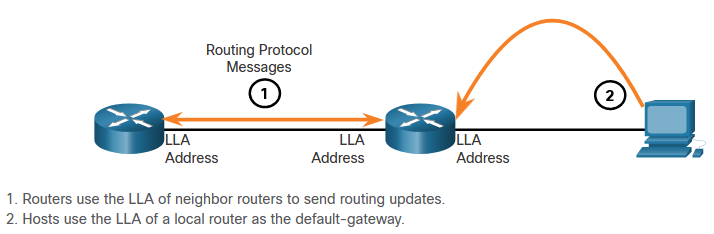 [Speaker Notes: 12 – IPv6 Addressing
12.3 – IPv6 Address Types
12.3.6 – IPv6 LLA
12.3.7 – Check Your Understanding – IPv6 Address Types]
12.4 GUA and LLA Static Configuration
[Speaker Notes: 12-IPv6 Addressing
12.4- GUA and LLA Static Configuration]
GUA and LLA Static ConfigurationStatic GUA Configuration on a Router
Most IPv6 configuration and verification commands in the Cisco IOS are similar to their IPv4 counterparts. In many cases, the only difference is the use of ipv6 in place of ip within the commands.
The command to configure an IPv6 GUA on an interface is: ipv6 address ipv6-address/prefix-length.
The example shows commands to configure a GUA on the G0/0/0 interface on R1:
R1(config)# interface gigabitethernet 0/0/0 
R1(config-if)# ipv6 address 2001:db8:acad:1::1/64 
R1(config-if)# no shutdown 
R1(config-if)# exit
[Speaker Notes: 12 – IPv6 Addressing
12.4 – GUA and LLA Static Configuration
12.4.1 – Static GUA Configuration on a Router]
GUA and LLA Static ConfigurationStatic GUA Configuration on a Windows Host
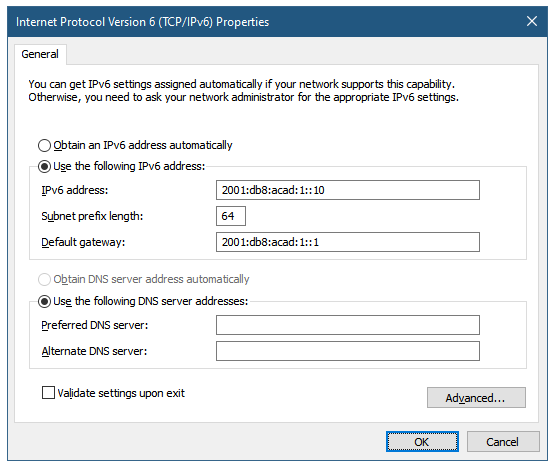 Manually configuring the IPv6 address on a host is similar to configuring an IPv4 address.
The GUA or LLA of the router interface can be used as the default gateway. Best practice is to use the LLA.
Note: When DHCPv6 or SLAAC is used, the LLA of the router will automatically be specified as the default gateway address.
[Speaker Notes: 12 – IPv6 Addressing
12.4 – GUA and LLA Static Configuration
12.4.2 – Static GUA Configuration on a Windows Host]
GUA and LLA Static ConfigurationStatic GUA Configuration of a Link-Local Unicast Address
Configuring the LLA manually lets you create an address that is recognizable and easier to remember. 
LLAs can be configured manually using the ipv6 address ipv6-link-local-address link-local command.
The example shows commands to configure a LLA on the G0/0/0 interface on R1
R1(config)# interface gigabitethernet 0/0/0 
R1(config-if)# ipv6 address fe80::1:1 link-local
R1(config-if)# no shutdown 
R1(config-if)# exit
Note: The same LLA can be configured on each link as long as it is unique on that link. Common practice is to create a different LLA on each interface of the router to make it easy to identify the router and the specific interface.
[Speaker Notes: 12 – IPv6 Addressing
12.4 – GUA and LLA Static Configuration
12.4.3 – Static GUA Configuration of a Link-Local Unicast Address
12.4.4 – Syntax Checker – GUA and LLA Static Configuration]
12.5 Dynamic Addressing for IPv6 GUAs
[Speaker Notes: 12-IPv6 Addressing
12.5 IPv4 Dynamic Addressing for IPv6 GUAs]
Dynamic Addressing for IPv6 GUAsRS and RA Messages
Devices obtain GUA addresses dynamically through Internet Control Message Protocol version 6 (ICMPv6) messages.
Router Solicitation (RS) messages are sent by host devices to discover IPv6 routers
Router Advertisement (RA) messages are sent by routers to inform hosts on how to obtain an IPv6 GUA and provide useful network information such as:
Network prefix and prefix length
Default gateway address
DNS addresses and domain name
The RA can provide three methods for configuring an IPv6 GUA :
SLAAC
SLAAC with stateless DHCPv6 server
Stateful DHCPv6 (no SLAAC)
[Speaker Notes: 12 – IPv6 Addressing
12.5 – Dynamic Addressing for IPv6 GUAs
12.5.1 – RS and RA Messages]
Dynamic Addressing for IPv6 GUAsMethod 1: SLAAC
SLAAC allows a device to configure a GUA without the services of DHCPv6. 
Devices obtain the necessary information to configure a GUA from the ICMPv6 RA messages of the local router.
The prefix is provided by the RA and the device uses either the EUI-64 or random generation method to create an interface ID.
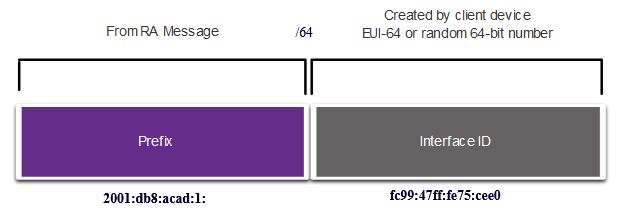 [Speaker Notes: 12 – IPv6 Addressing
12.5 – Dynamic Addressing for IPv6 GUAs
12.5.2 – Method 1: SLAAC]
Dynamic Addressing for IPv6 GUAsMethod 2: SLAAC and Stateless DHCP
An RA can instruct a device to use both SLAAC and stateless DHCPv6. 
The RA message suggests devices use the following:
SLAAC to create its own IPv6 GUA
The router LLA, which is the RA source IPv6 address, as the default gateway address
A stateless DHCPv6 server to obtain other information such as a DNS server address and a domain name
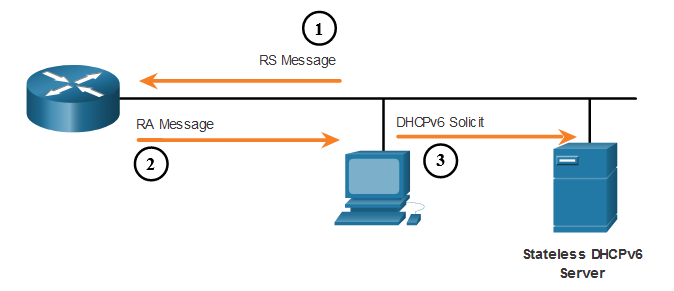 [Speaker Notes: 12 – IPv6 Addressing
12.5 – Dynamic Addressing for IPv6 GUAs
12.5.3 – Method 2: SLAAC and Stateless DHCP]
Dynamic Addressing for IPv6 GUAsMethod 3: Stateful DHCPv6
An RA can instruct a device to use stateful DHCPv6 only.
Stateful DHCPv6 is similar to DHCP for IPv4. A device can automatically receive a GUA, prefix length, and the addresses of DNS servers from a stateful DHCPv6 server.
The RA message suggests devices use the following:
The router LLA, which is the RA source IPv6 address, for the default gateway address.
A stateful DHCPv6 server to obtain a GUA, DNS server address, domain name and other necessary information.
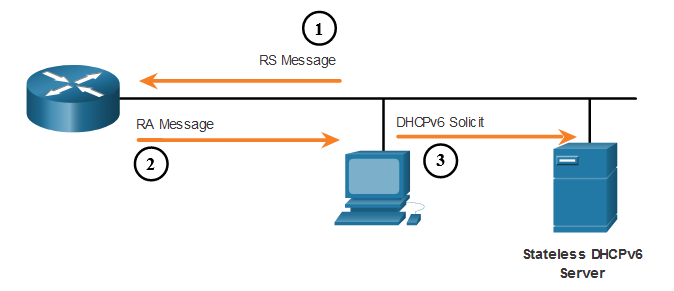 [Speaker Notes: 12 – IPv6 Addressing
12.5 – Dynamic Addressing for IPv6 GUAs
12.5.4 – Method 3: Stateful DHCPv6]
Dynamic Addressing for IPv6 GUAsEUI-64 Process vs. Randomly Generated
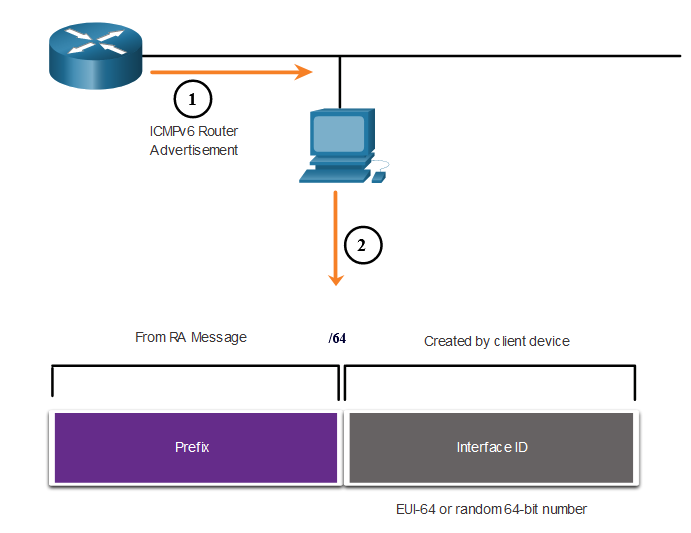 When the RA message is either SLAAC or SLAAC with stateless DHCPv6, the client must generate its own interface ID.
The interface ID can be created using the EUI-64 process or a randomly generated 64-bit number.
[Speaker Notes: 12 – IPv6 Addressing
12.5 – Dynamic Addressing for IPv6 GUAs
12.5.5 – EUI-64 Process vs. Randomly Generated]
Dynamic Addressing for IPv6 GUAsEUI-64 Process
The IEEE defined the Extended Unique Identifier (EUI) or modified EUI-64 process which performs the following:
A 16 bit value of fffe (in hexadecimal) is inserted into the middle of the 48-bit Ethernet MAC address of the client.
The 7th bit of the client MAC address is reversed from binary 0 to 1.
Example:
[Speaker Notes: 12 – IPv6 Addressing
12.5 – Dynamic Addressing for IPv6 GUAs
12.5.6 – EUI-64 Process]
Dynamic Addressing for IPv6 GUAsRandomly Generated Interface IDs
Depending upon the operating system, a device may use a randomly generated interface ID instead of using the MAC address and the EUI-64 process.
Beginning with Windows Vista, Windows uses a randomly generated interface ID instead of one created with EUI-64.
C:\> ipconfig 
Windows IP Configuration 
Ethernet adapter Local Area Connection: 
Connection-specific DNS Suffix . : 
IPv6 Address. . . . . . . . . . . : 2001:db8:acad:1:50a5:8a35:a5bb:66e1 
Link-local IPv6 Address . . . . . : fe80::50a5:8a35:a5bb:66e1 
Default Gateway . . . . . . . . . : fe80::1 
C:\>
Note: To ensure the uniqueness of any IPv6 unicast address, the client may use a process known as Duplicate Address Detection (DAD). This is similar to an ARP request for its own address. If there is no reply, then the address is unique.
[Speaker Notes: 12 – IPv6 Addressing
12.5 – Dynamic Addressing for IPv6 GUAs
12.5.7 – Randomly Generated Interface IDs
12.5.8 – Check Your Understanding – Dynamic Address for IPv6 GUAs]
12.6 Dynamic Addressing for IPv6 LLAs
[Speaker Notes: 12-IPv6 Addressing
12.6 IPv4 Dynamic Addressing for IPv6 LLAs]
Dynamic Addressing for IPv6 LLAsDynamic LLAs
All IPv6 interfaces must have an IPv6 LLA.
Like IPv6 GUAs, LLAs can be configured dynamically.
The figure shows the LLA is dynamically created using the fe80::/10 prefix and the interface ID using the EUI-64 process, or a randomly generated 64-bit number.
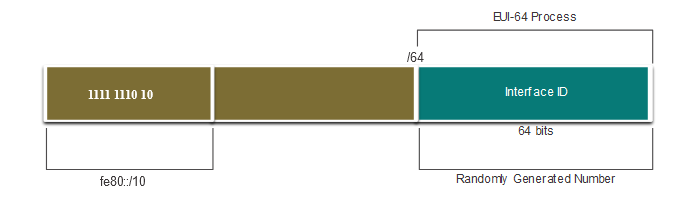 [Speaker Notes: 12 – IPv6 Addressing
12.6 – Dynamic Addressing for IPv6 LLAs
12.6.1 – Dynamic LLAs]
Dynamic Addressing for IPv6 LLAsDynamic LLAs on Windows
Operating systems, such as Windows, will typically use the same method for both a SLAAC-created GUA and a dynamically assigned LLA.
EUI-64 Generated Interface ID:
C:\> ipconfig
Windows IP Configuration
Ethernet adapter Local Area Connection:
Connection-specific DNS Suffix . :
IPv6 Address. . . . . . . . . . . : 2001:db8:acad:1:fc99:47ff:fe75:cee0
Link-local IPv6 Address . . . . . : fe80::fc99:47ff:fe75:cee0
Default Gateway . . . . . . . . . : fe80::1
C:\>
Random 64-bit Generated Interface ID:
C:\> ipconfig
Windows IP Configuration
Ethernet adapter Local Area Connection:
   Connection-specific DNS Suffix  . :
   IPv6 Address. . . . . . . . . . . : 2001:db8:acad:1:50a5:8a35:a5bb:66e1
   Link-local IPv6 Address . . . . . : fe80::50a5:8a35:a5bb:66e1
   Default Gateway . . . . . . . . . : fe80::1
C:\>
[Speaker Notes: 12 – IPv6 Addressing
12.6 – Dynamic Addressing for IPv6 LLAs
12.6.2 – Dynamic LLAs on Windows]
Dynamic Addressing for IPv6 LLAsDynamic LLAs on Cisco Routers
Cisco routers automatically create an IPv6 LLA whenever a GUA is assigned to the interface. By default, Cisco IOS routers use EUI-64 to generate the interface ID for all LLAs on IPv6 interfaces.
Here is an example of a LLA dynamically configured on the G0/0/0 interface of R1:
R1# show interface gigabitEthernet 0/0/0 
GigabitEthernet0/0/0 is up, line protocol is up 
Hardware is ISR4221-2x1GE, address is 7079.b392.3640 (bia 7079.b392.3640) 
(Output omitted) 
R1# show ipv6 interface brief 
GigabitEthernet0/0/0 [up/up] 
FE80::7279:B3FF:FE92:3640 
2001:DB8:ACAD:1::1
[Speaker Notes: 12 – IPv6 Addressing
12.6 – Dynamic Addressing for IPv6 LLAs
12.6.3 – Dynamic LLAs on Cisco Routers]
Dynamic Addressing for IPv6 LLAsVerify IPv6 Address Configuration
Cisco routers automatically create an IPv6 LLA whenever a GUA is assigned to the interface. By default, Cisco IOS routers use EUI-64 to generate the interface ID for all LLAs on IPv6 interfaces.
Here is an example of a LLA dynamically configured on the G0/0/0 interface of R1:
R1# show interface gigabitEthernet 0/0/0 
GigabitEthernet0/0/0 is up, line protocol is up 
Hardware is ISR4221-2x1GE, address is 7079.b392.3640 (bia 7079.b392.3640) 
(Output omitted) 
R1# show ipv6 interface brief 
GigabitEthernet0/0/0 [up/up] 
FE80::7279:B3FF:FE92:3640 
2001:DB8:ACAD:1::1
[Speaker Notes: 12 – IPv6 Addressing
12.6 – Dynamic Addressing for IPv6 LLAs
12.6.4 – Verify IPv6 Address Configuration
12.6.5 –  Syntax Checker – Verify IPv6 Address Configuration]
12.7 IPv6 Multicast Addresses
[Speaker Notes: 12-IPv6 Addressing
12.7 IPv4 Multicast Addresses]
IPv6 Multicast AddressesAssigned IPv6 Multicast Addresses
IPv6 multicast addresses have the prefix ff00::/8. There are two types of IPv6 multicast addresses:
Well-Known multicast addresses
Solicited node multicast addresses
Note: Multicast addresses can only be destination addresses and not source addresses.
[Speaker Notes: 12 – IPv6 Addressing
12.7 – IPv6 Multicast Addresses
12.7.1 – Assigned IPv6 Multicast Addresses]
IPv6 Multicast AddressesWell-Known IPv6 Multicast Addresses
Well-known IPv6 multicast addresses are assigned and are reserved for predefined groups of devices.
There are two common IPv6 Assigned multicast groups:
ff02::1 All-nodes multicast group - This is a multicast group that all IPv6-enabled devices join. A packet sent to this group is received and processed by all IPv6 interfaces on the link or network. 
ff02::2 All-routers multicast group - This is a multicast group that all IPv6 routers join. A router becomes a member of this group when it is enabled as an IPv6 router with the ipv6 unicast-routing global configuration command.
[Speaker Notes: 12 – IPv6 Addressing
12.7 – IPv6 Multicast Addresses
12.7.2 – Well-Known IPv6 Multicast Addresses]
IPv6 Multicast AddressesSolicited-Node IPv6 Multicast
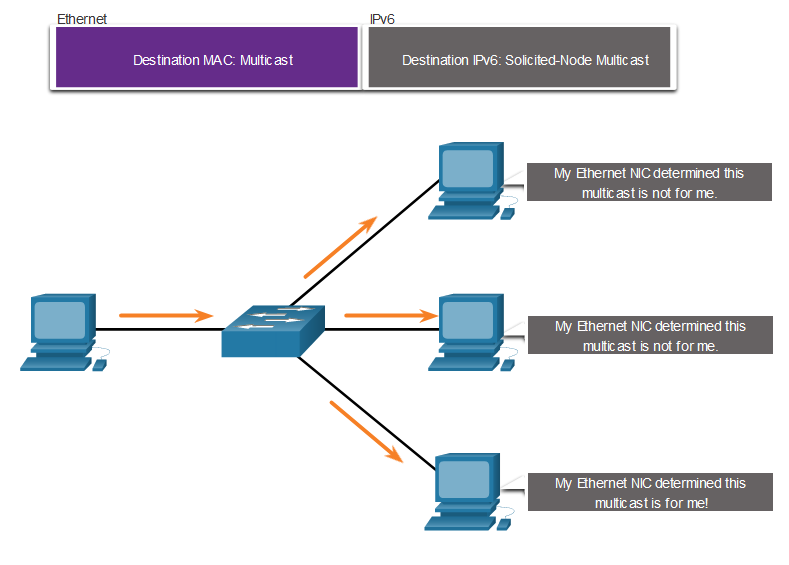 A solicited-node multicast address is similar to the all-nodes multicast address.
A solicited-node multicast address is mapped to a special Ethernet multicast address.
The Ethernet NIC can filter the frame by examining the destination MAC address without sending it to the IPv6 process to see if the device is the intended target of the IPv6 packet.
[Speaker Notes: 12 – IPv6 Addressing
12.7 – IPv6 Multicast Addresses
12.7.3 – Solicited-Node IPv6 Multicast Address
12.7.4 – Lab – Identify IPv6 Addresses]
12.8 Subnet an IPv6 Network
[Speaker Notes: 12-IPv6 Addressing
12.8 Subnet an IPv6 Network]
Subnet an IPv6 NetworkSubnet Using the Subnet ID
IPv6 was designed with subnetting in mind. 
A separate subnet ID field in the IPv6 GUA is used to create subnets. 
The subnet ID field is the area between the Global Routing Prefix and the interface ID.
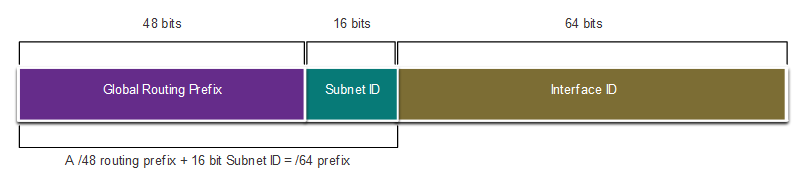 [Speaker Notes: 12 – IPv6 Addressing
12.8 – Subnet an IPv6 Network
12.8.1 – Subnet Using the Subnet ID]
Subnet an IPv6 NetworkIPv6 Subnetting Example
Given the 2001:db8:acad::/48 global routing prefix with a 16 bit subnet ID.
Allows 65,536 /64 subnets
The global routing prefix is the same for all subnets.
Only the subnet ID hextet is incremented in hexadecimal for each subnet.
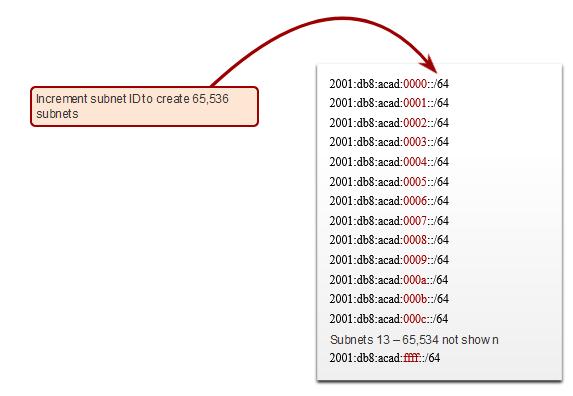 [Speaker Notes: 12 – IPv6 Addressing
12.8 – Subnet an IPv6 Network
12.8.2 – IPv6 Subnetting Example]
Subnet an IPv6 NetworkIPv6 Subnet Allocation
The example topology requires five subnets, one for each LAN as well as for the serial link between R1 and R2.
The five IPv6 subnets were allocated, with the subnet ID field 0001 through 0005. Each /64 subnet will provide more addresses than will ever be needed.
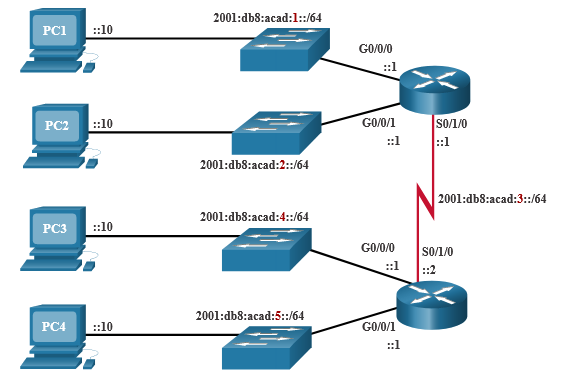 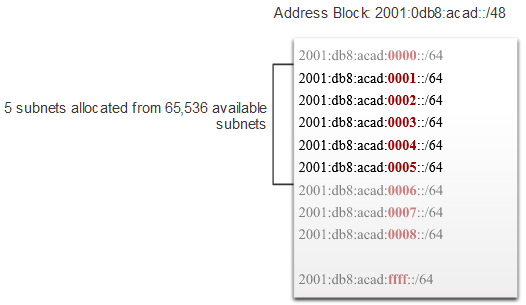 [Speaker Notes: 12 – IPv6 Addressing
12.8 – Subnet an IPv6 Network
12.8.3 – IPv6 Subnet Allocation]
Subnet an IPv6 NetworkRouter Configured with IPv6 Subnets
The example shows that each of the router interfaces on R1 has been configured to be on a different IPv6 subnet.
R1(config)# interface gigabitethernet 0/0/0
R1(config-if)# ipv6 address 2001:db8:acad:1::1/64
R1(config-if)# no shutdown
R1(config-if)# exit
R1(config)# interface gigabitethernet 0/0/1
R1(config-if)# ipv6 address 2001:db8:acad:2::1/64
R1(config-if)# no shutdown
R1(config-if)# exit
R1(config)# interface serial 0/1/0
R1(config-if)# ipv6 address 2001:db8:acad:3::1/64
R1(config-if)# no shutdown
[Speaker Notes: 12 – IPv6 Addressing
12.8 – Subnet an IPv6 Network
12.8.4 – Router Configured with IPv6 Subnets
12.8.5 – Check Your Understanding – Subnet an IPv6 Network]